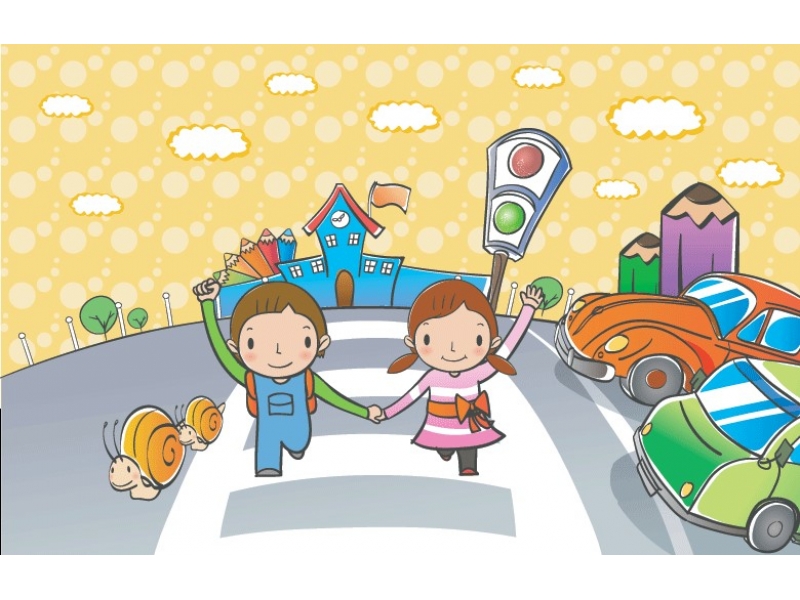 Road safety
Traffic lights
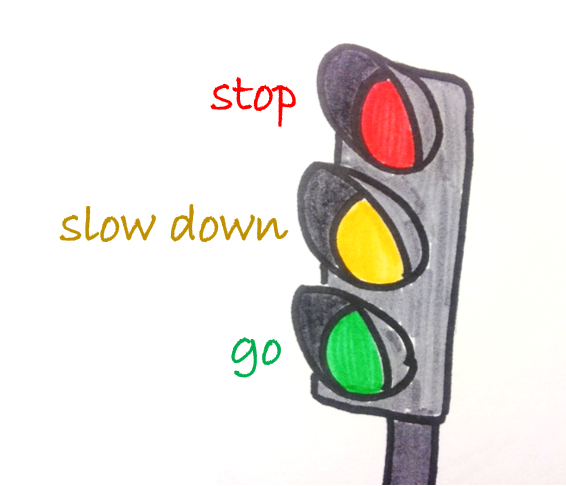 One of a set of red, yellow, and green lights that control the movement of vehicles
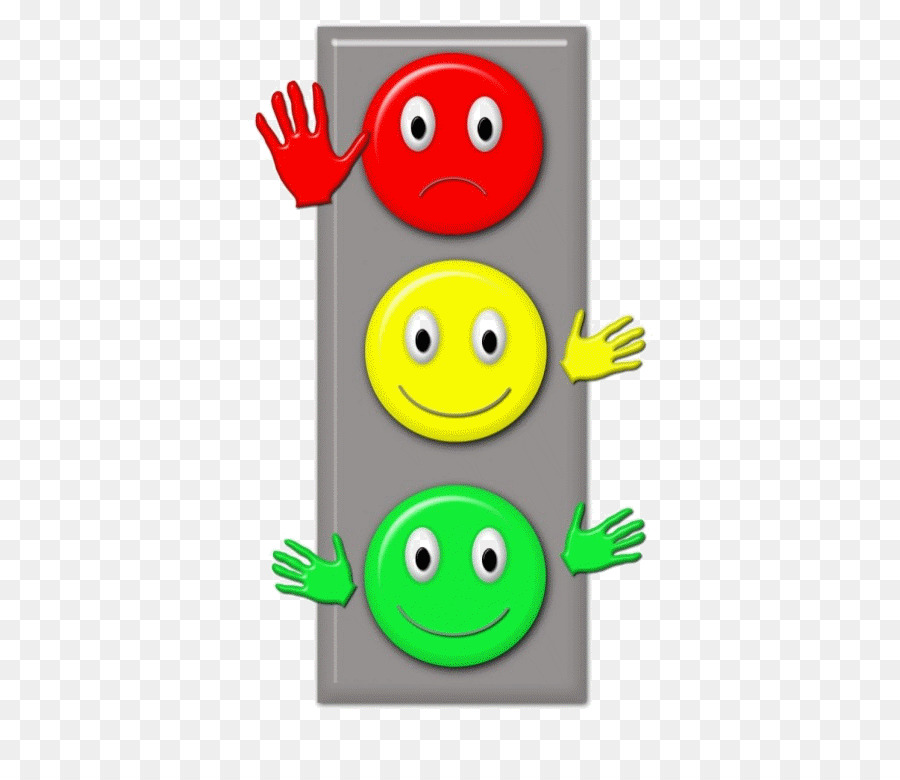 Parking zone
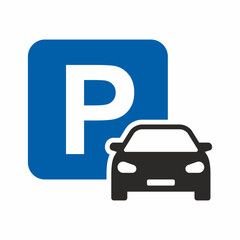 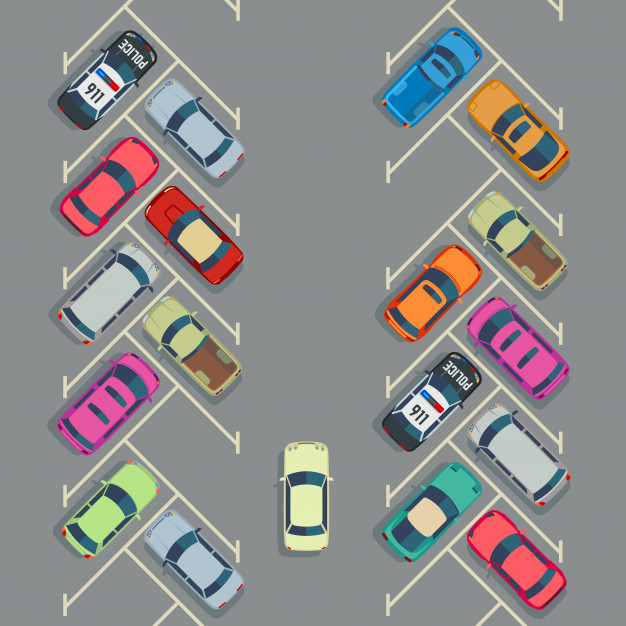 A place where you can park a car
Pedestrian
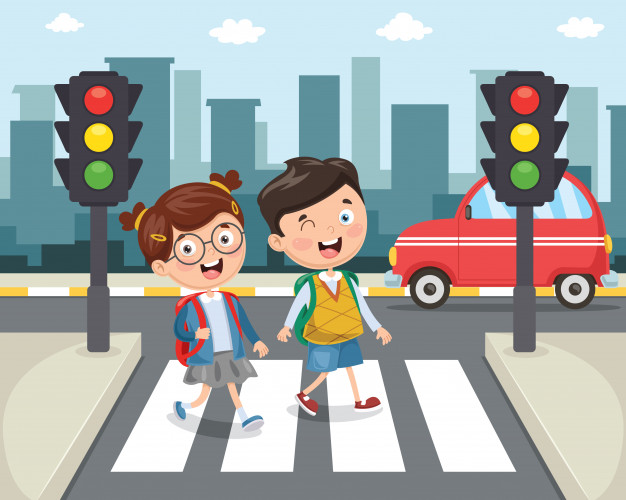 A person who is on foot, not by car/ bike
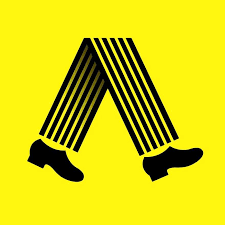 Pavement
An area which people use for walking
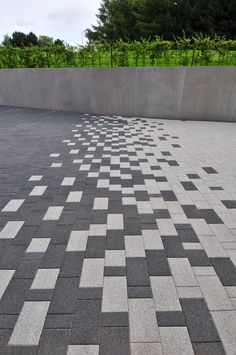 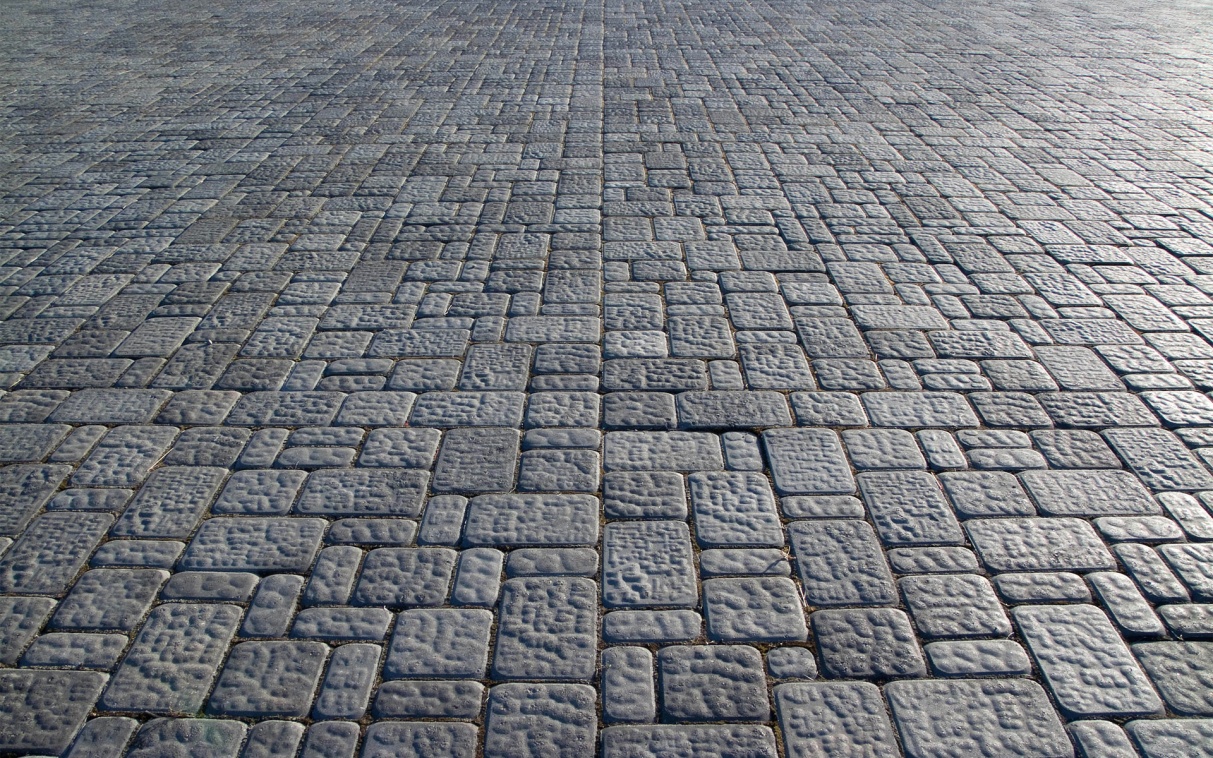 Traffic sign
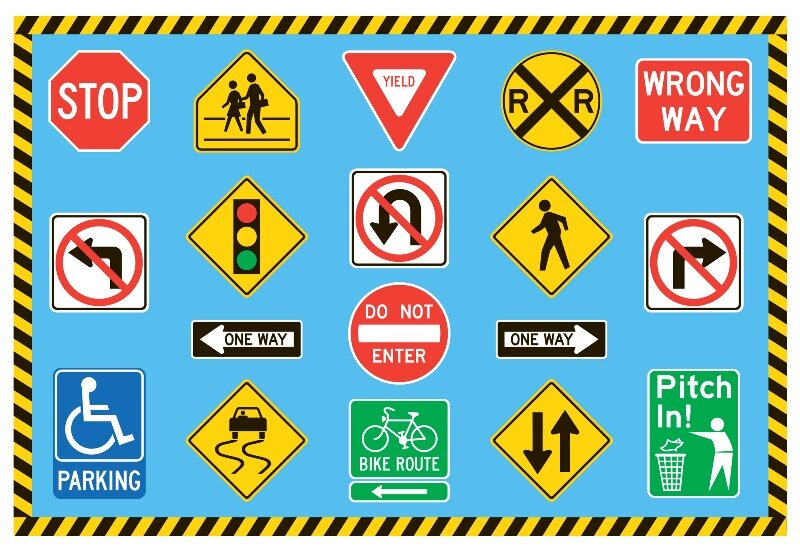 A sign on the road
Zebra crossing
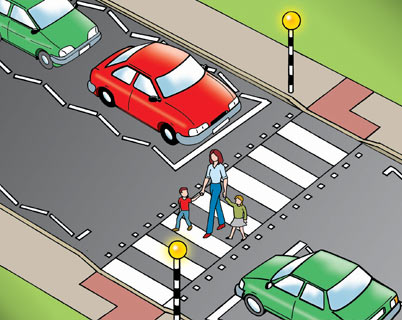 White stripes on the road. People can cross the road on it
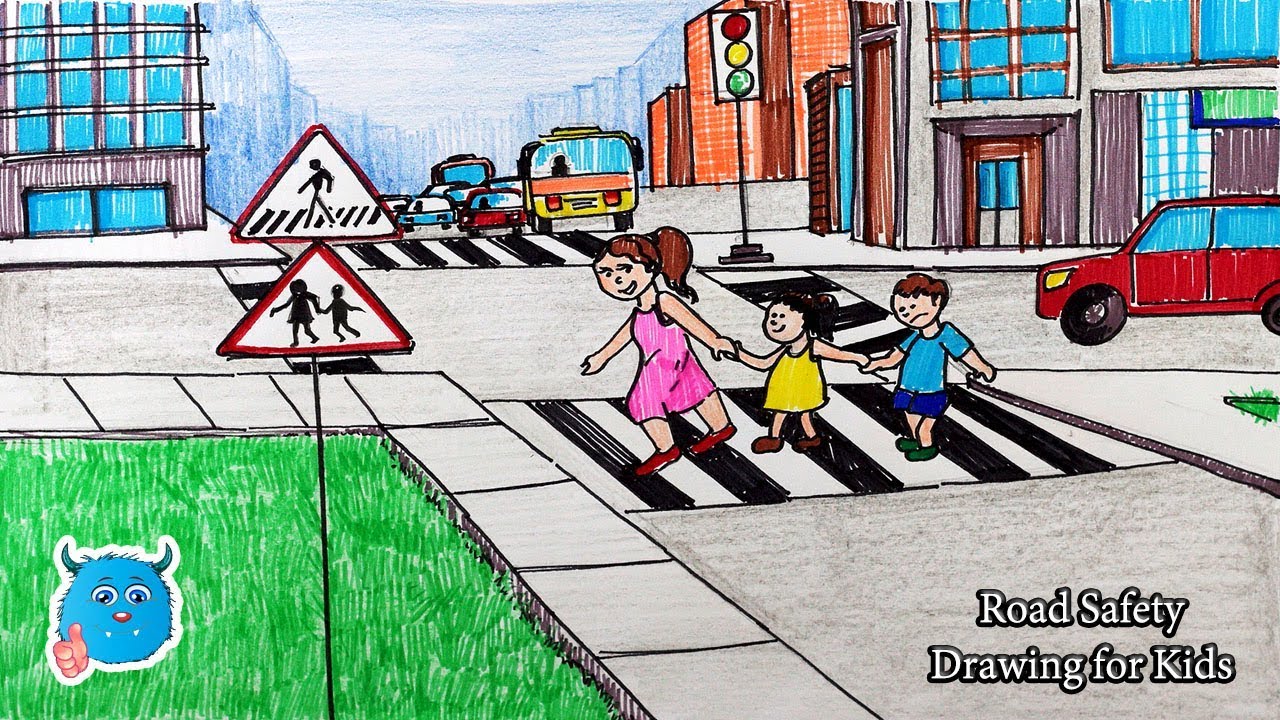 Yellow lines
Two solid yellow lines mean no passing
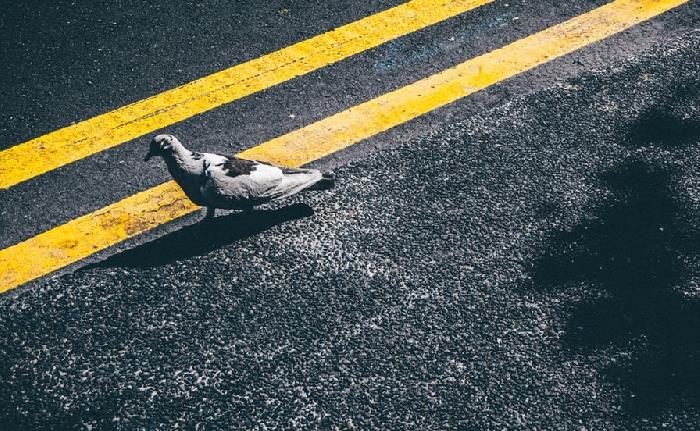 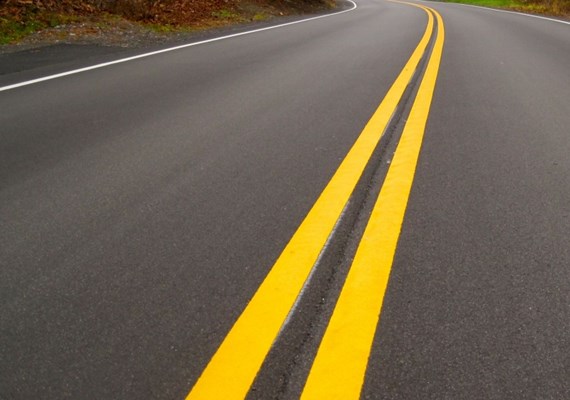 Traffic warden
A name of a job. This person watches the traffic and makes it safe
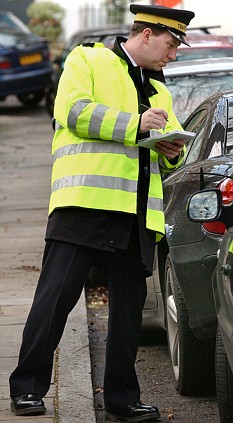 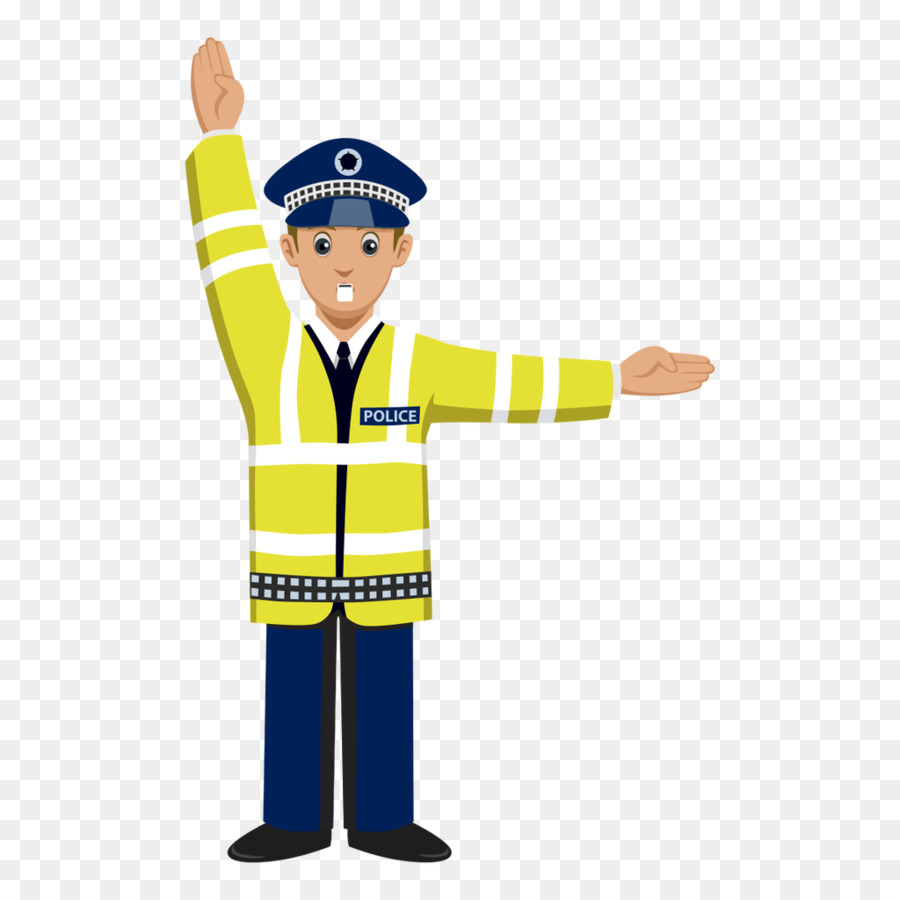 Exercise 4The words in bolt
Cross - пересекать
Parked - припаркованный
Stand on – стоять на
Pavement - тротуар
Kerb - бордюр
Traffic – движение

Working condition – рабочее состояние 
Flow - поток
Lanes - переулки
Bright - яркий
Annoy - раздражать
Exercise 5
window
tyres
bus
seats
driver
bicycle
lanes
bike
handgrips
helmet
rearview
handles
car
seatbelt
mirror
seat
Exercise 7
1. On foot
2. By car/bus/train/plane/bike
3. On a bus
4. In the 8 o’clock train